TIẾNG VIỆT 1
Tập 1
Tuần 13
Tập viết: Sau bài 66, 67
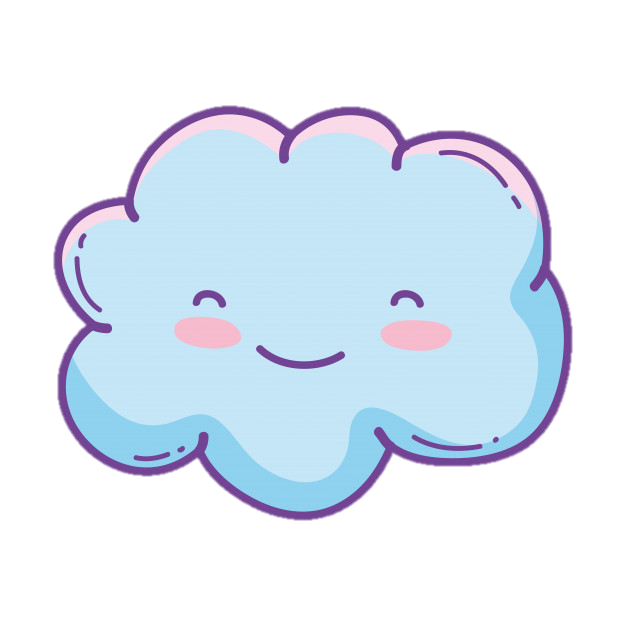 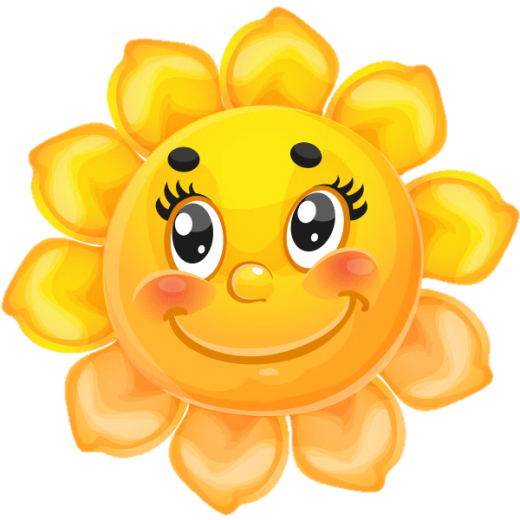 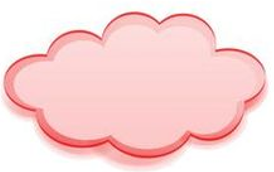 KHỞI ĐỘNG
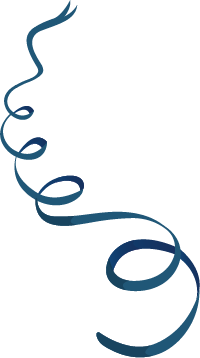 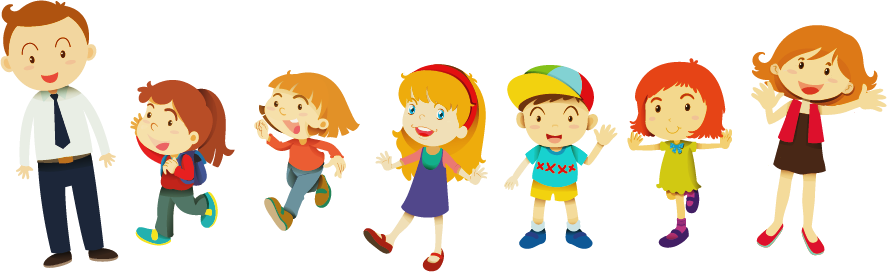 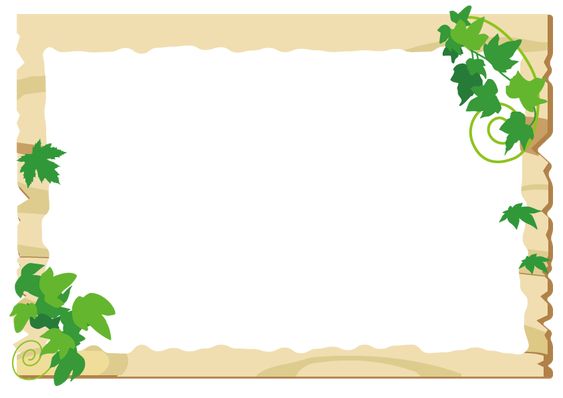 Đọc bài viết
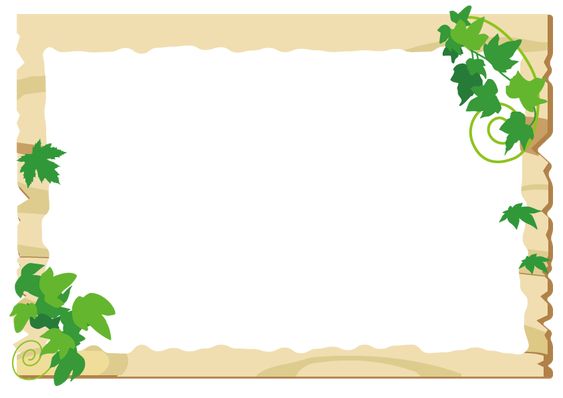 yêt
yên
yết kiến
yên ngựa
ot
on
mẹ con
chim hót
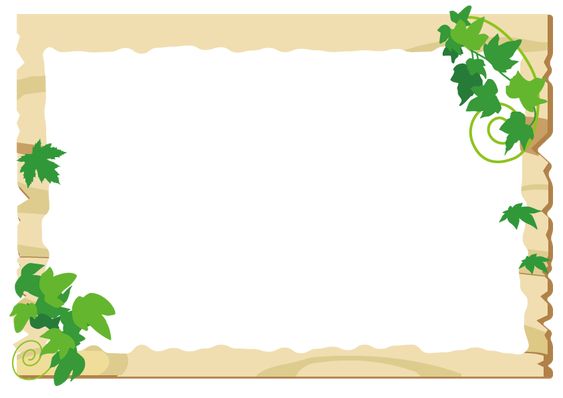 Nhận xét bài viết
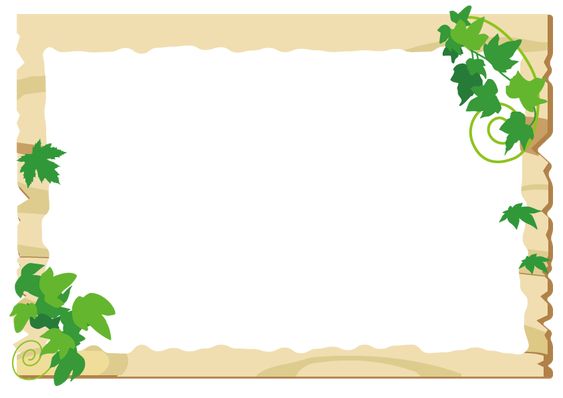 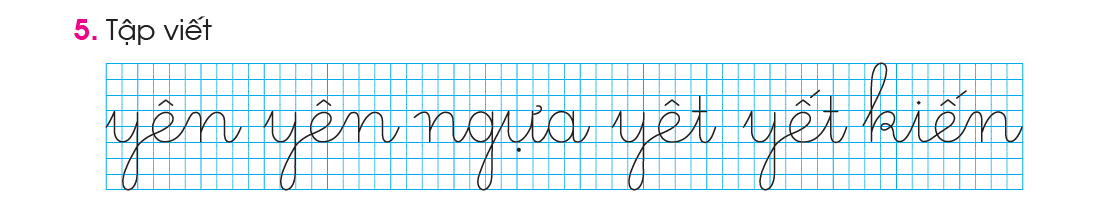 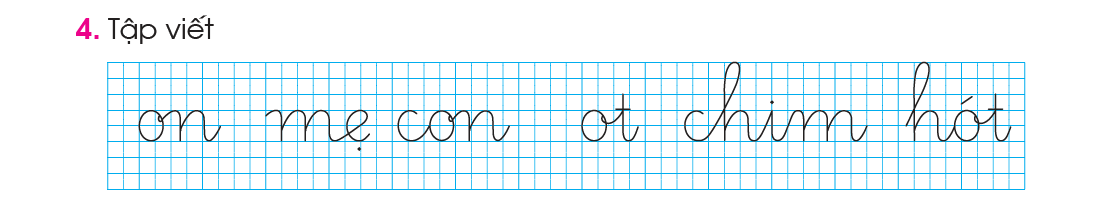 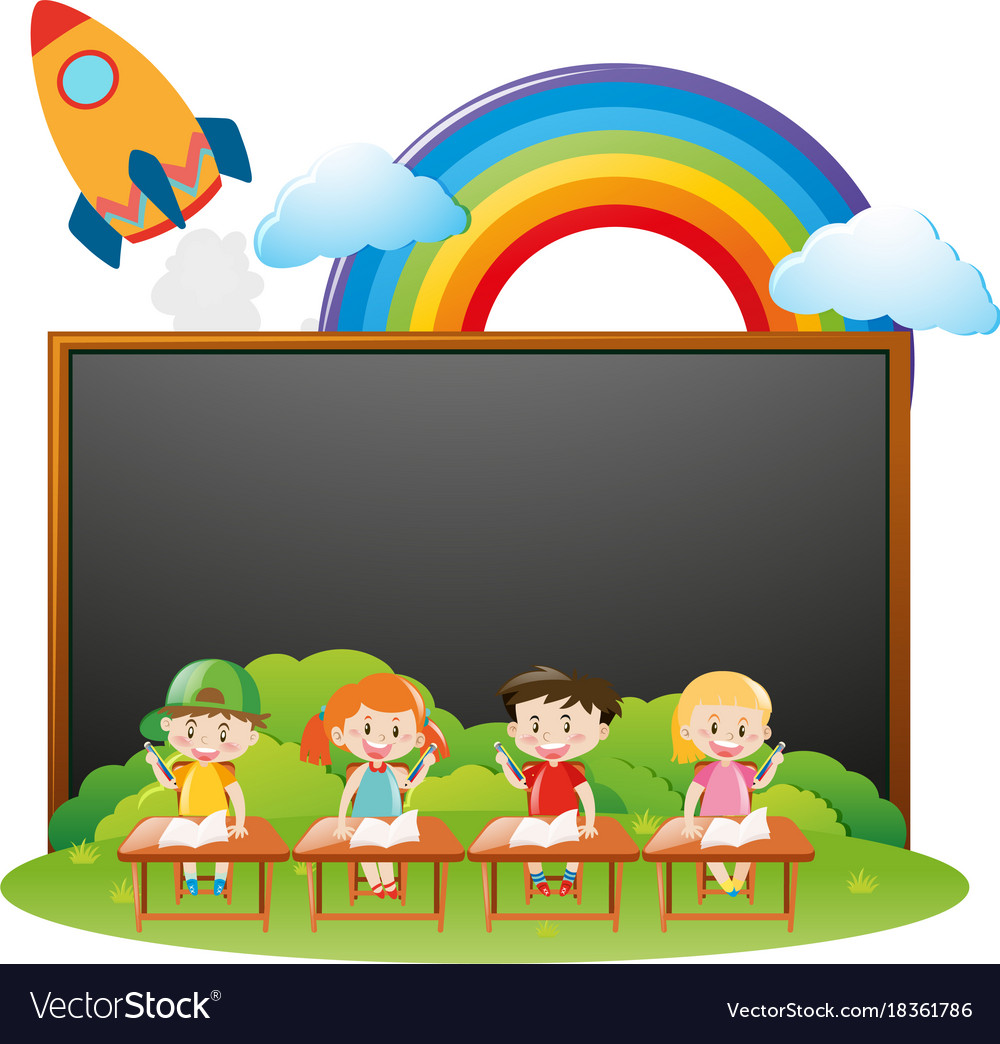 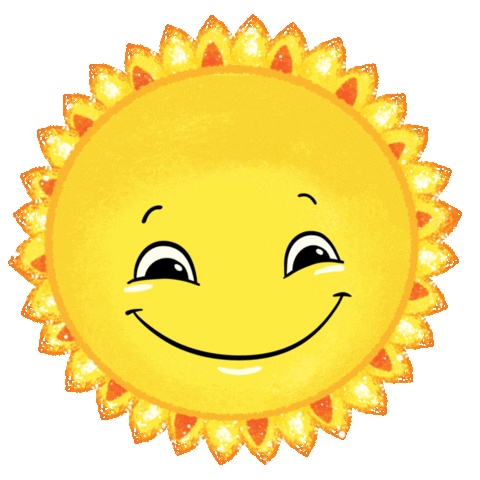 Viết vở luyện viết